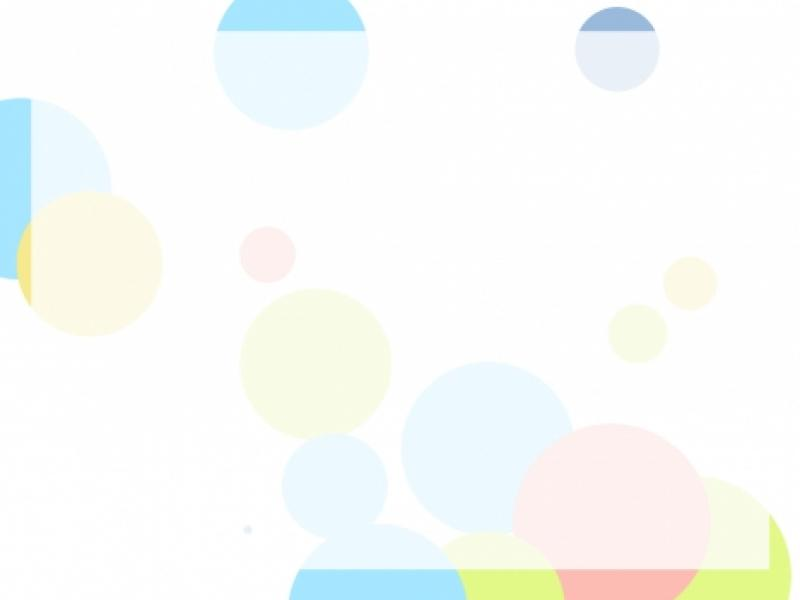 ل   لـ
لا
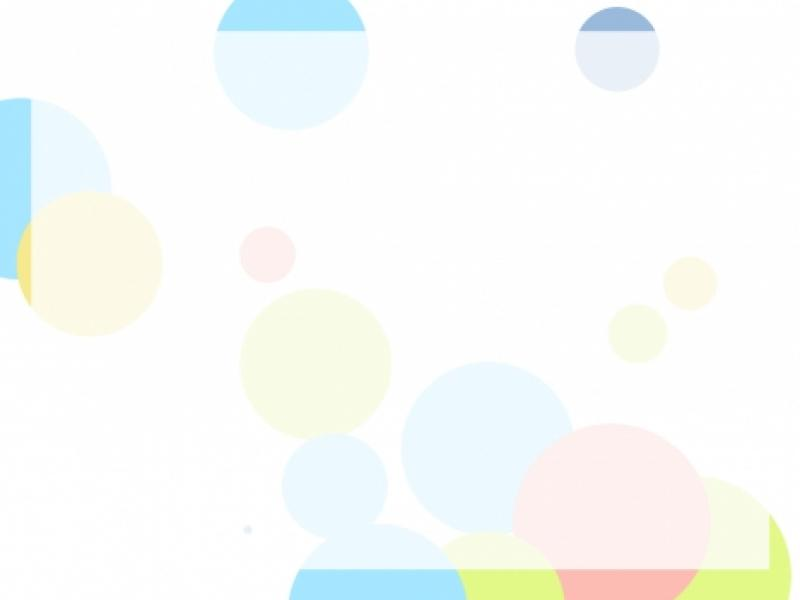 لـو
لـي
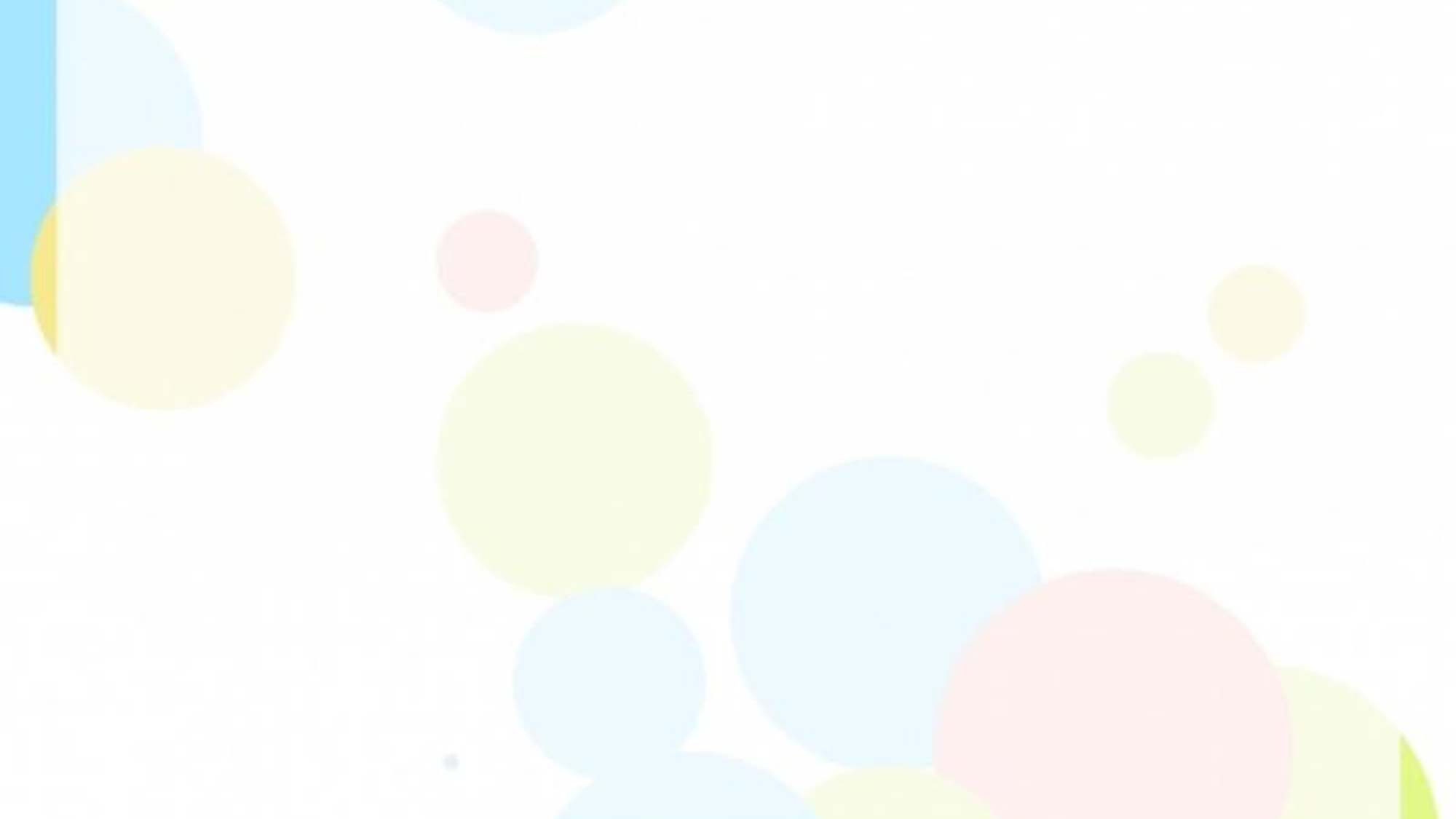 لِ
لُ
لَ
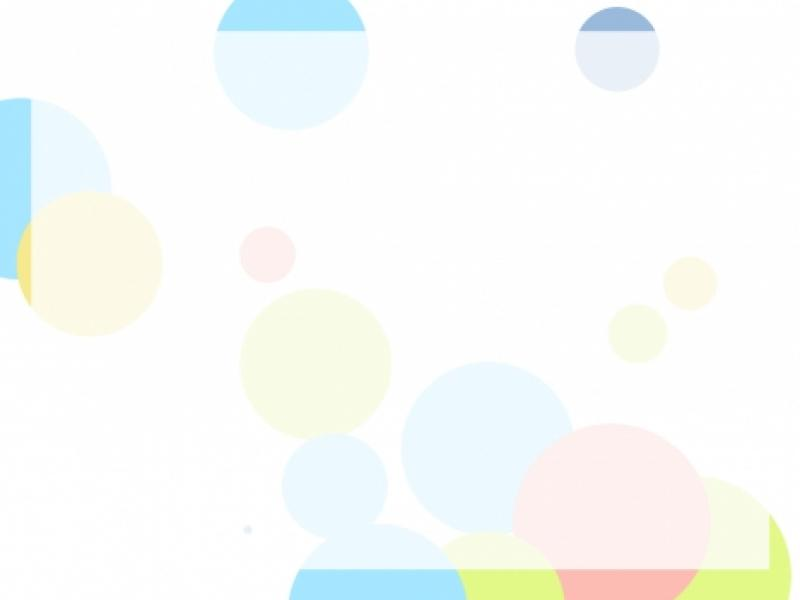 كلمات تبدأ بحرف اللام
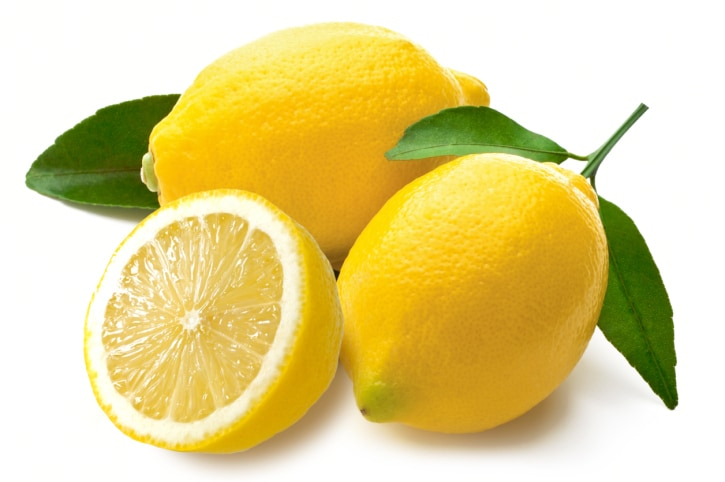 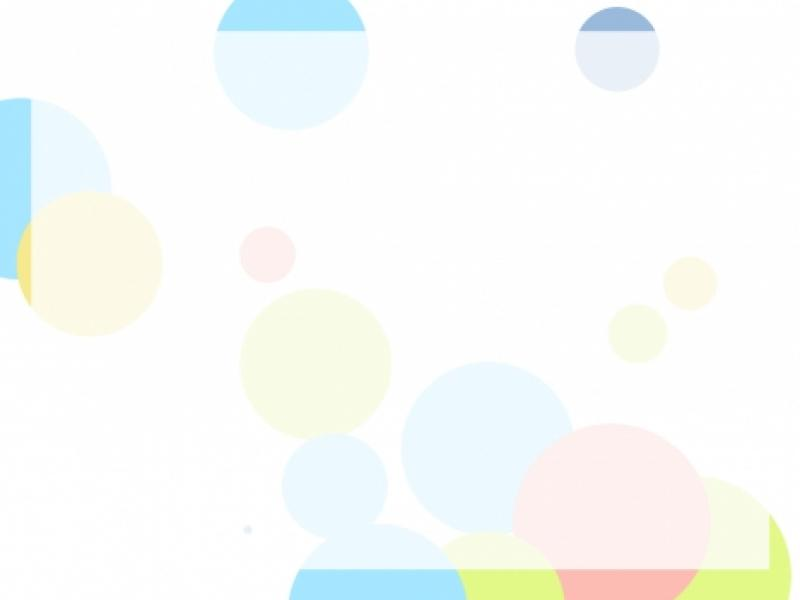 لَـيـمـون
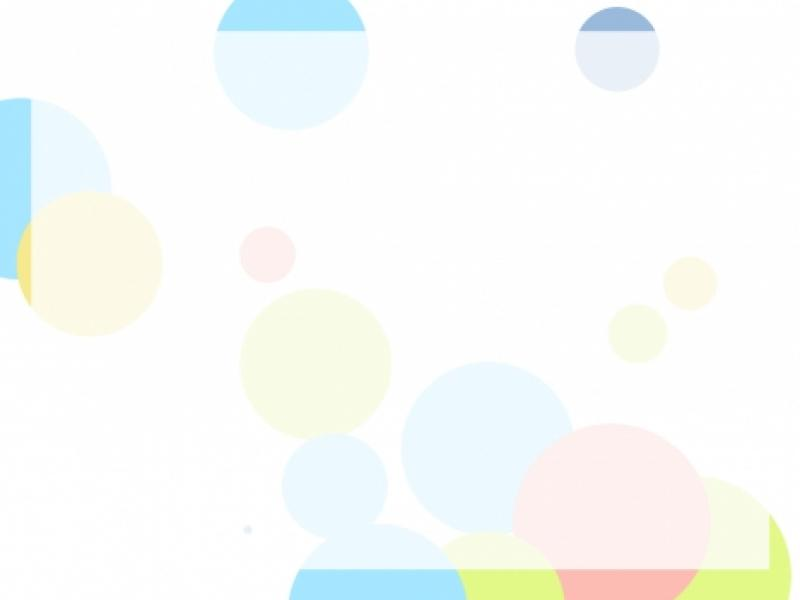 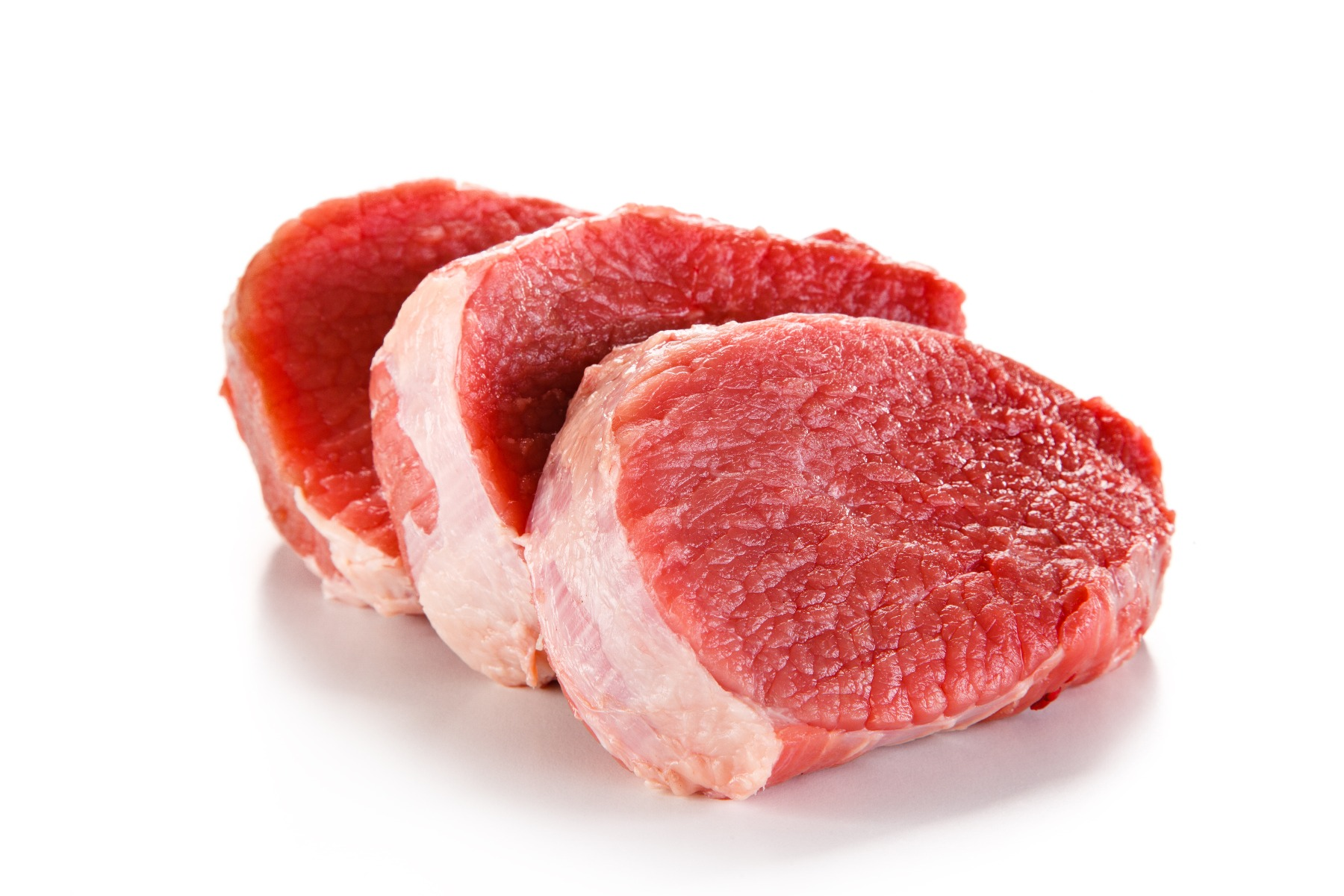 لَـحـم
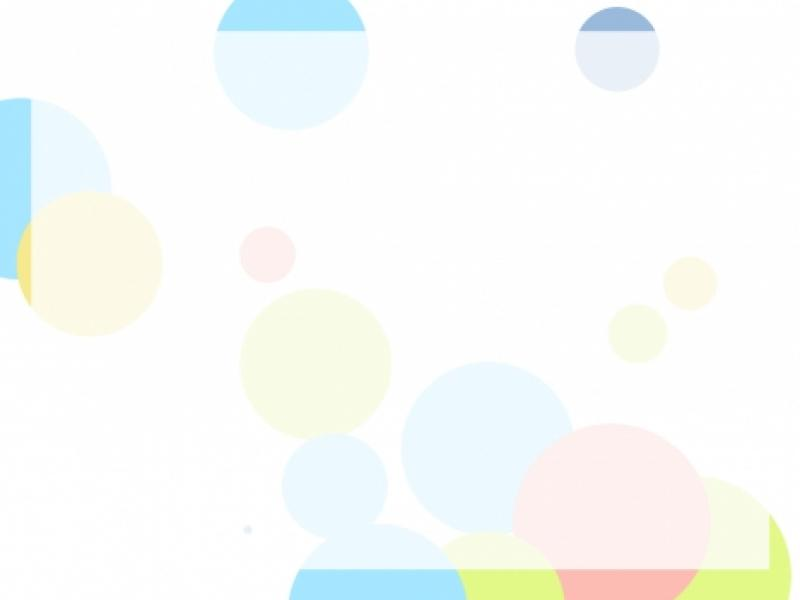 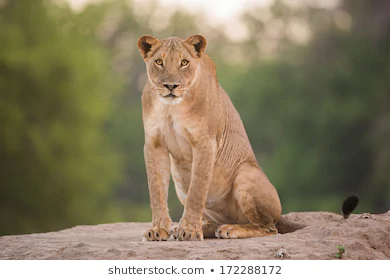 لَـبـؤة
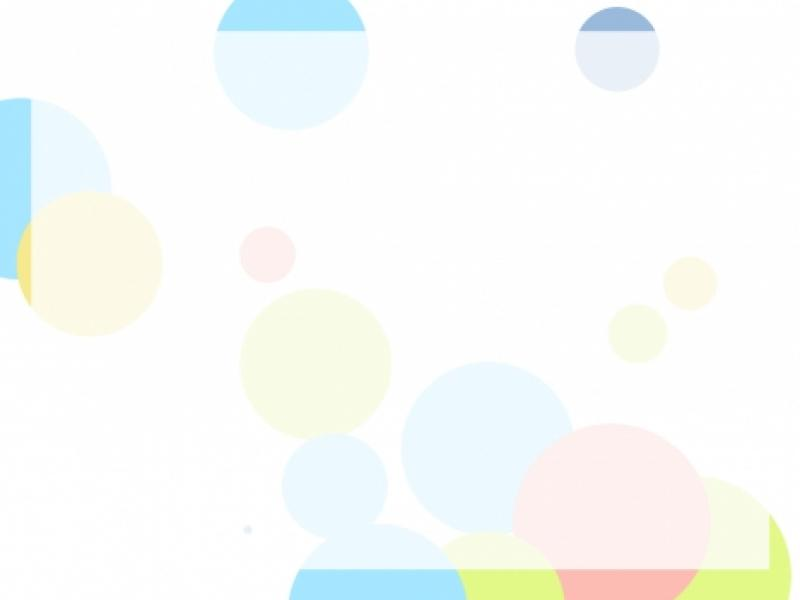 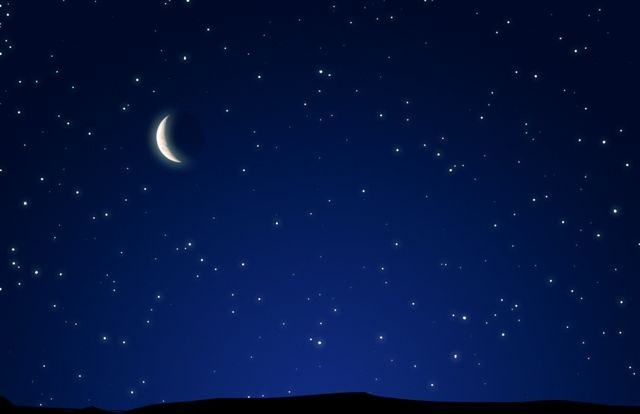 لَـيل
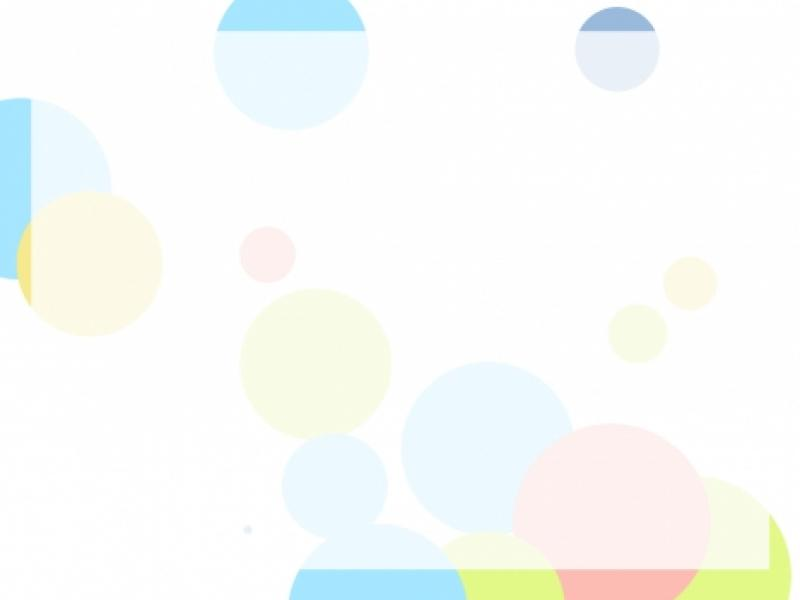 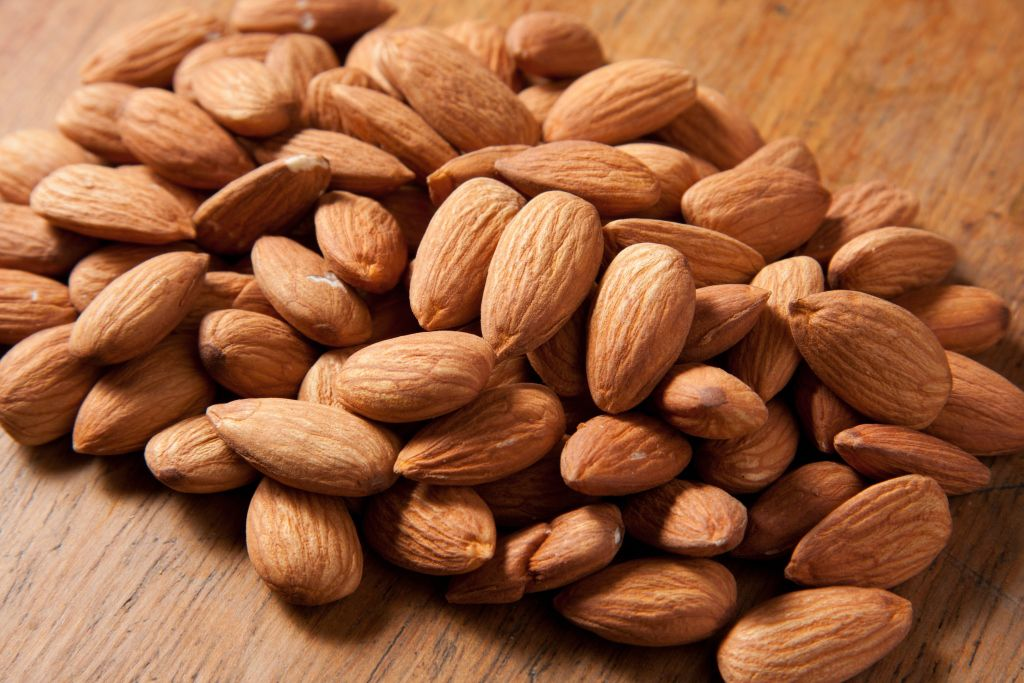 لَـوز
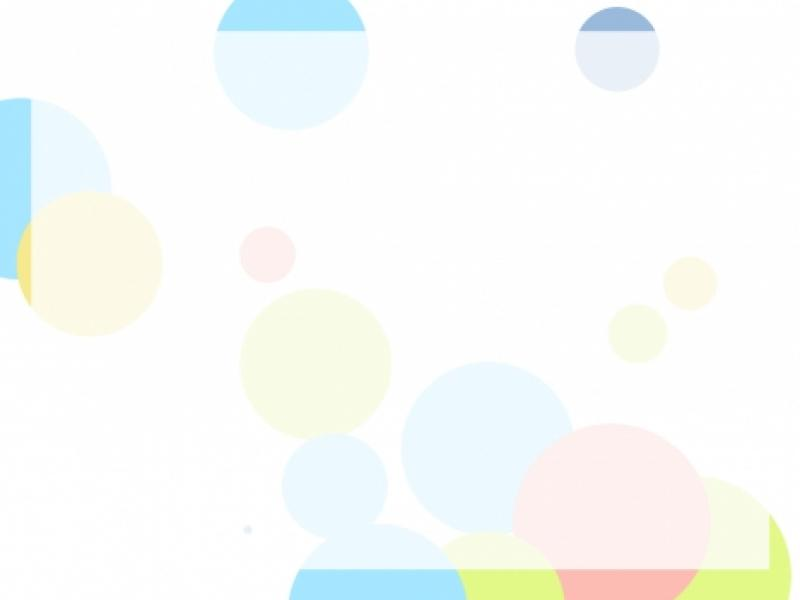 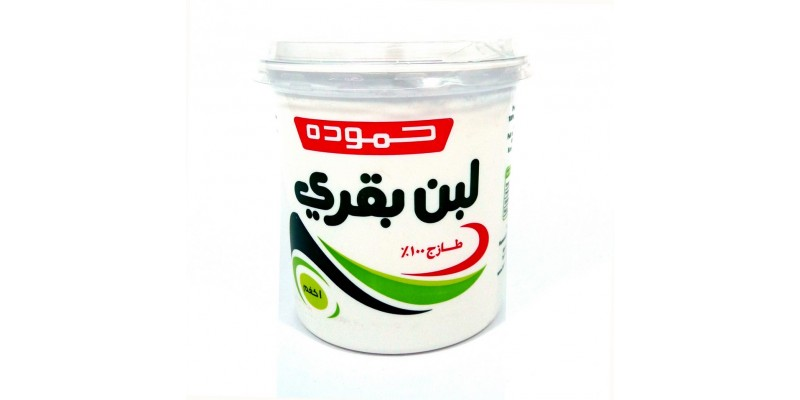 لَـبـن
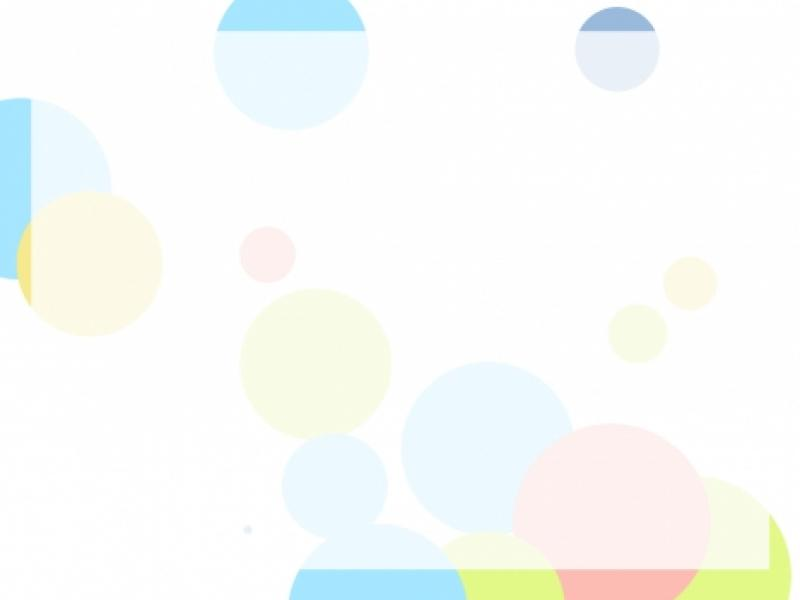 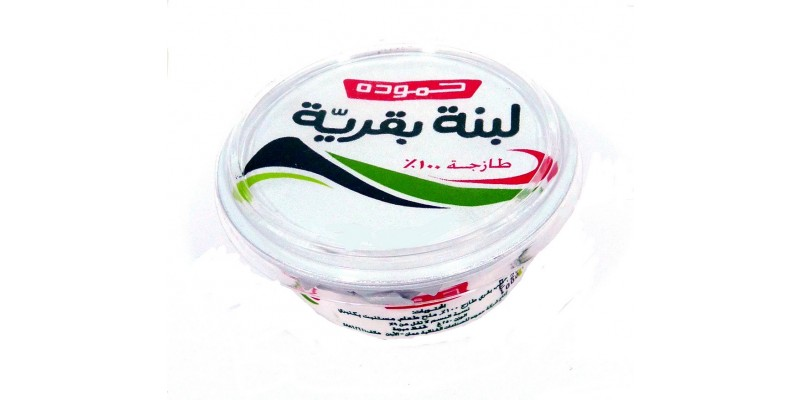 لَـبـنـة
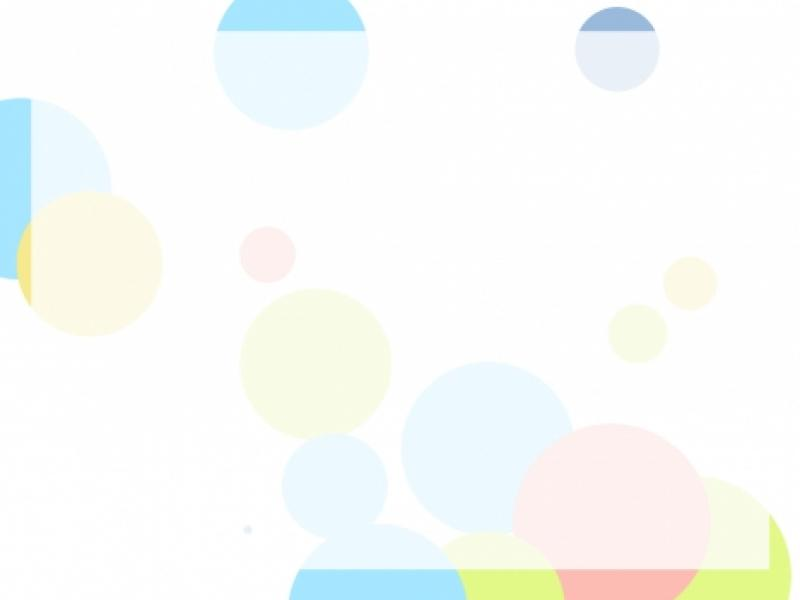 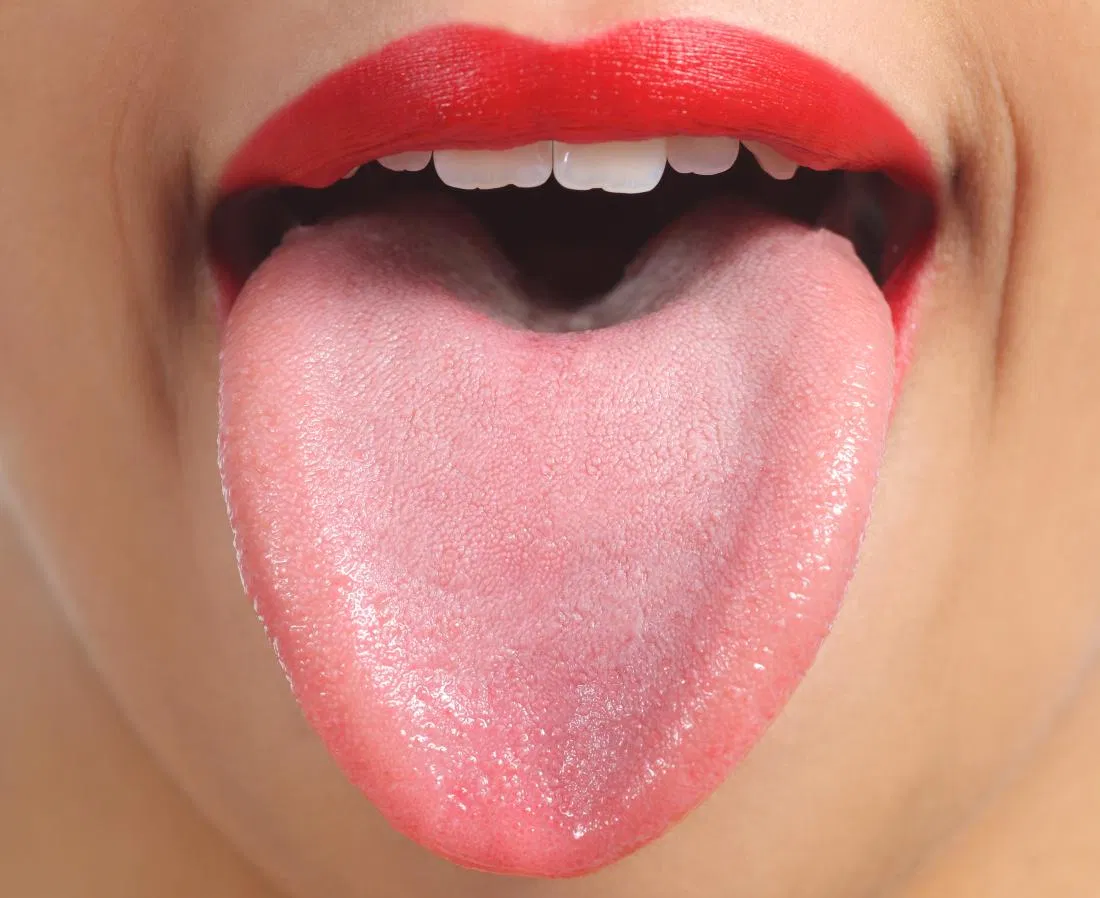 لِـسـان
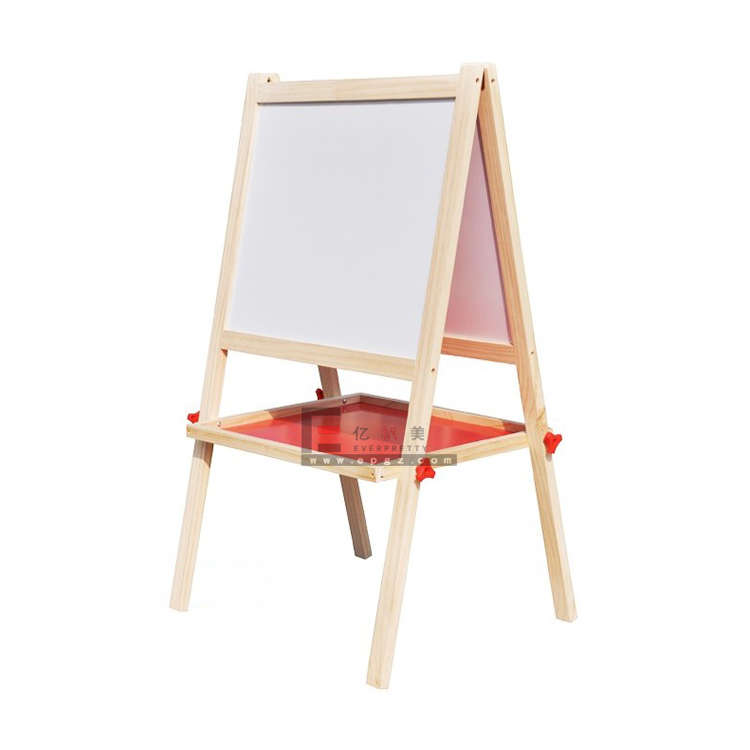 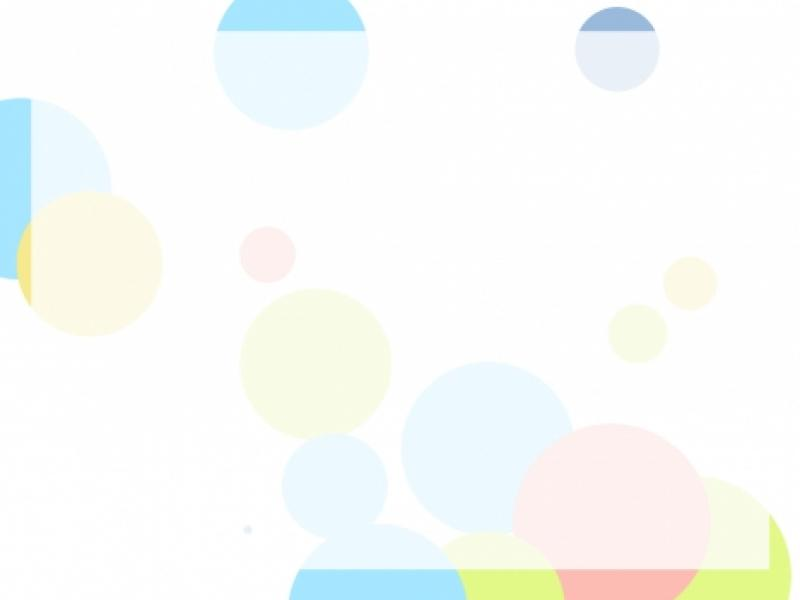 لَـوح
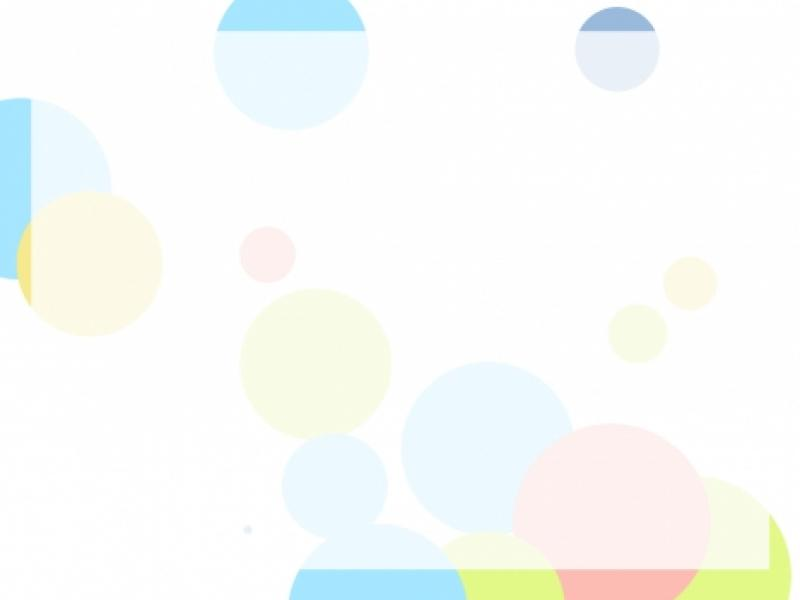 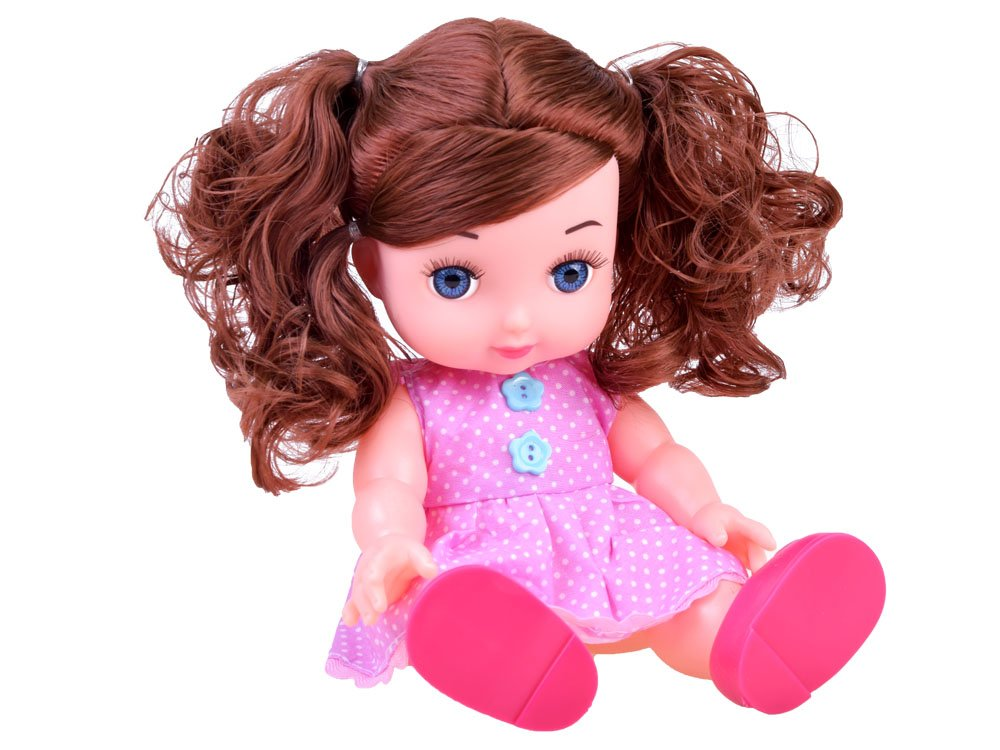 لُـعـبـة
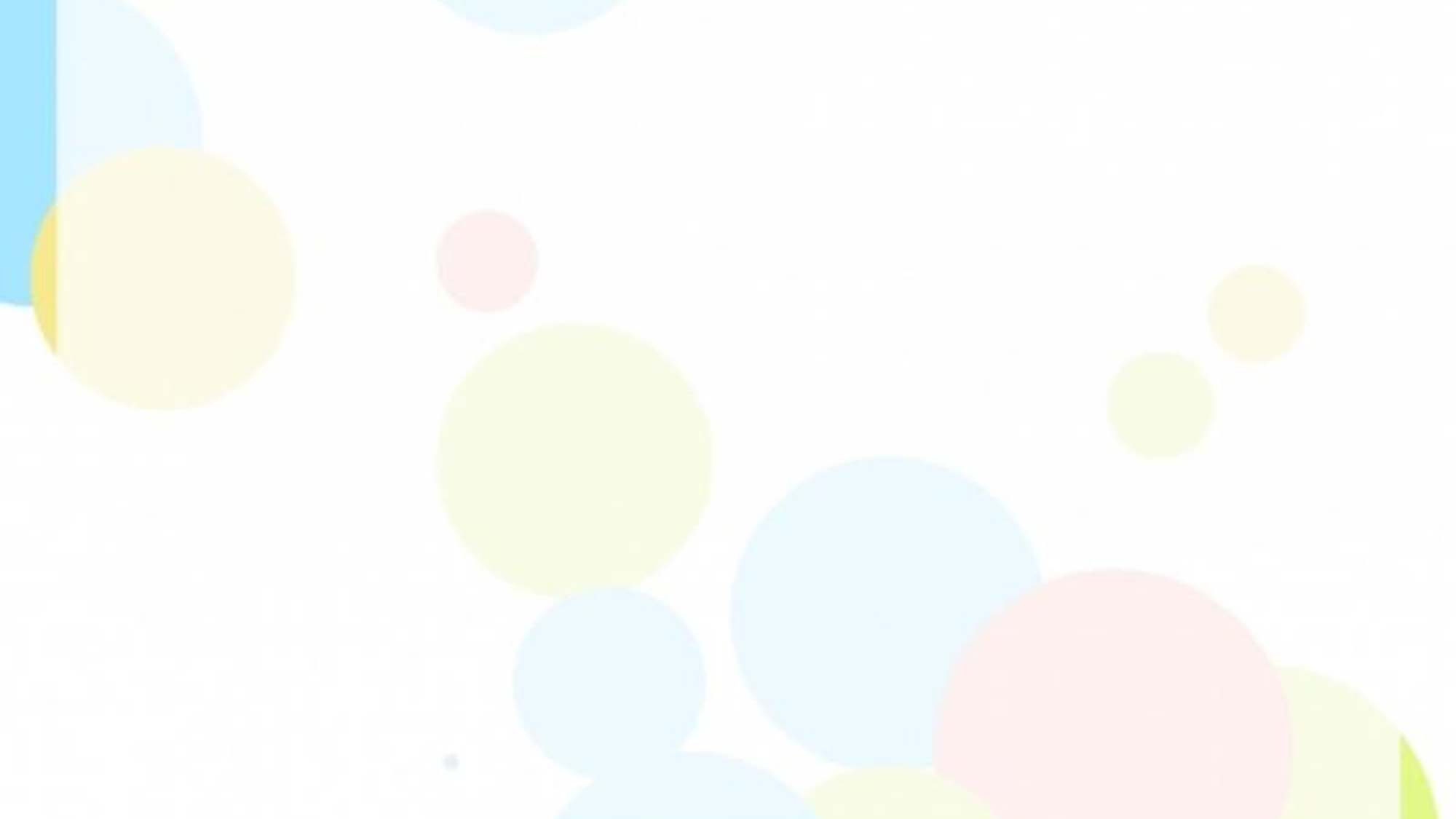 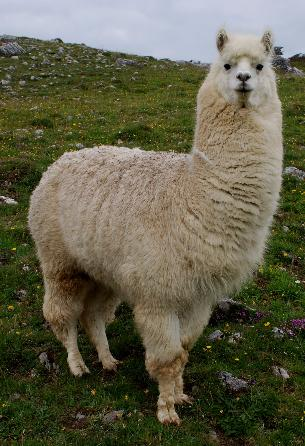 لاما